What do ladybugs eat?
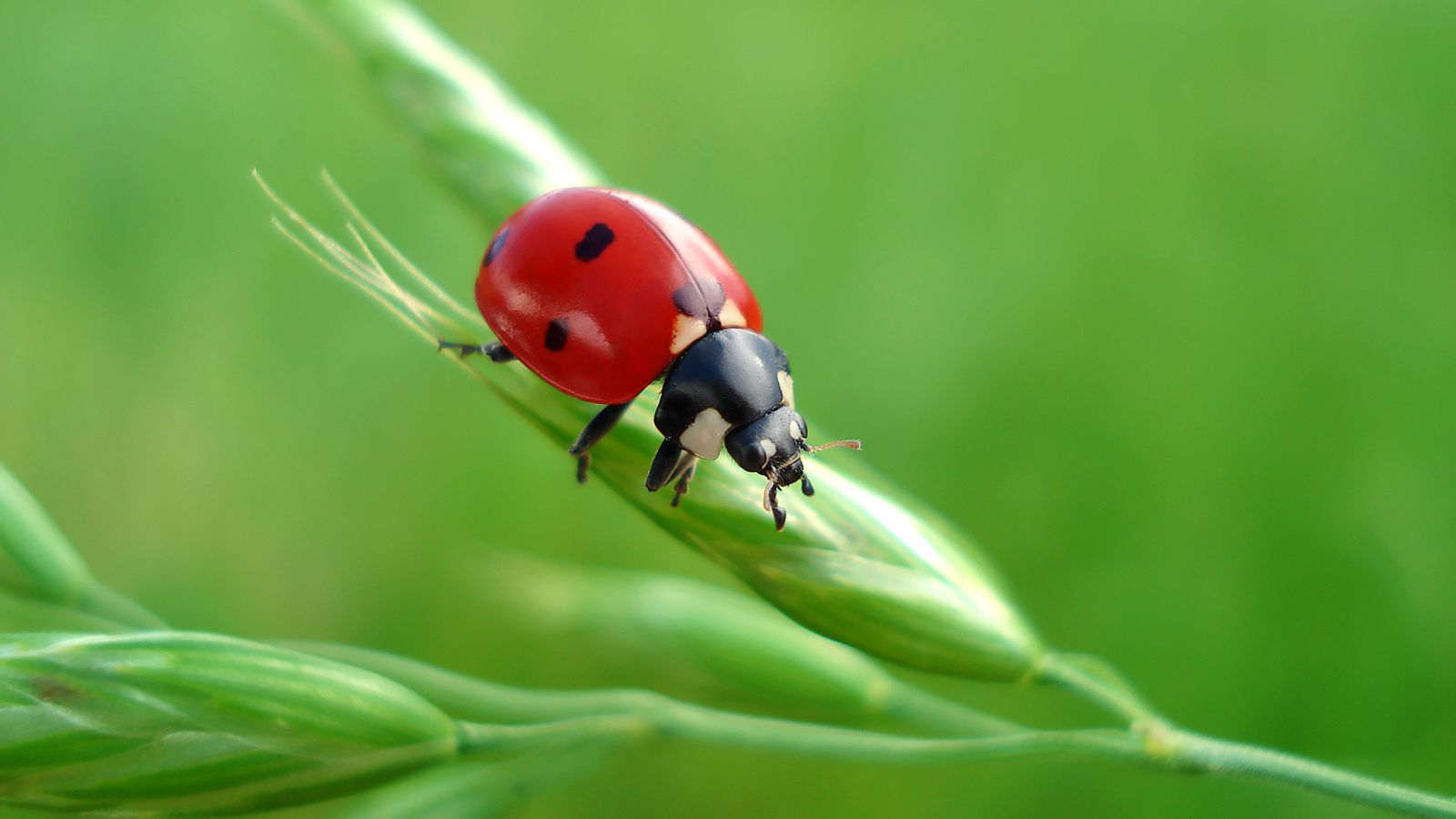 Ladybugs eat whiteflies.
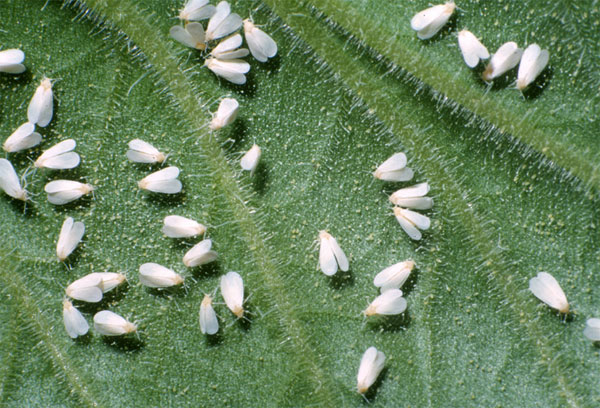 Ladybugs eat whiteflies.
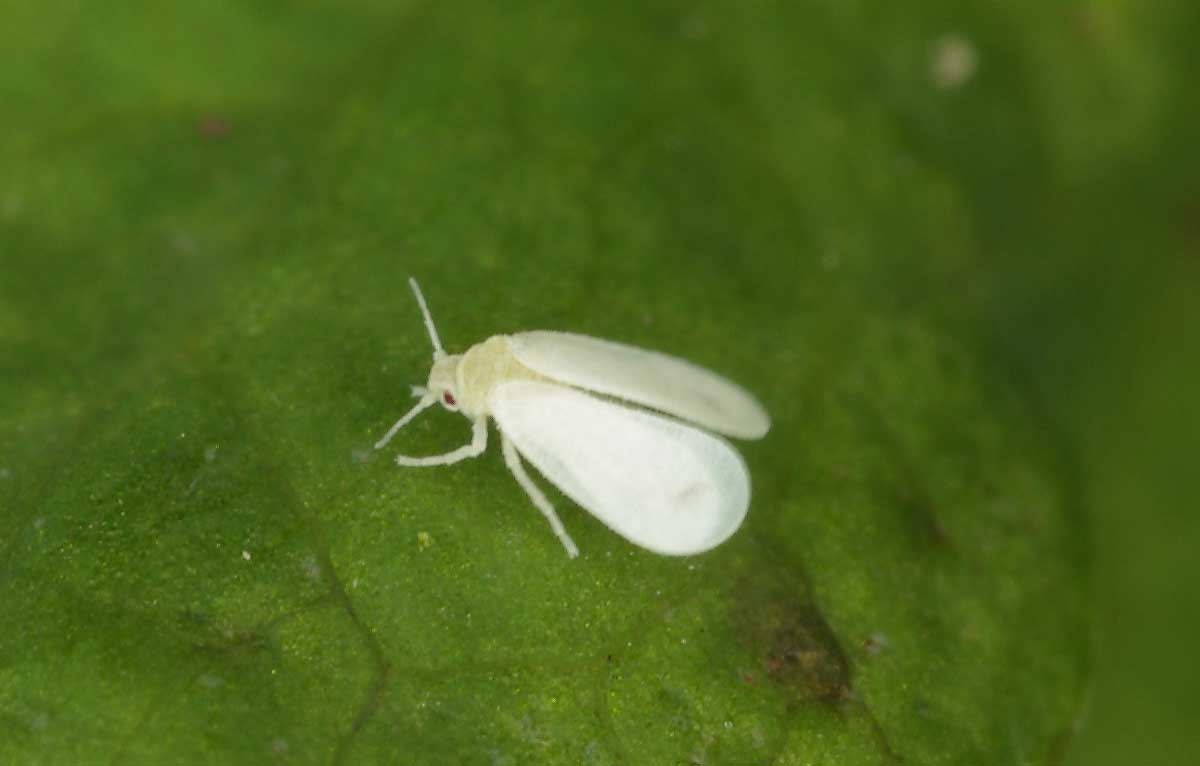 Ladybugs eat mites.
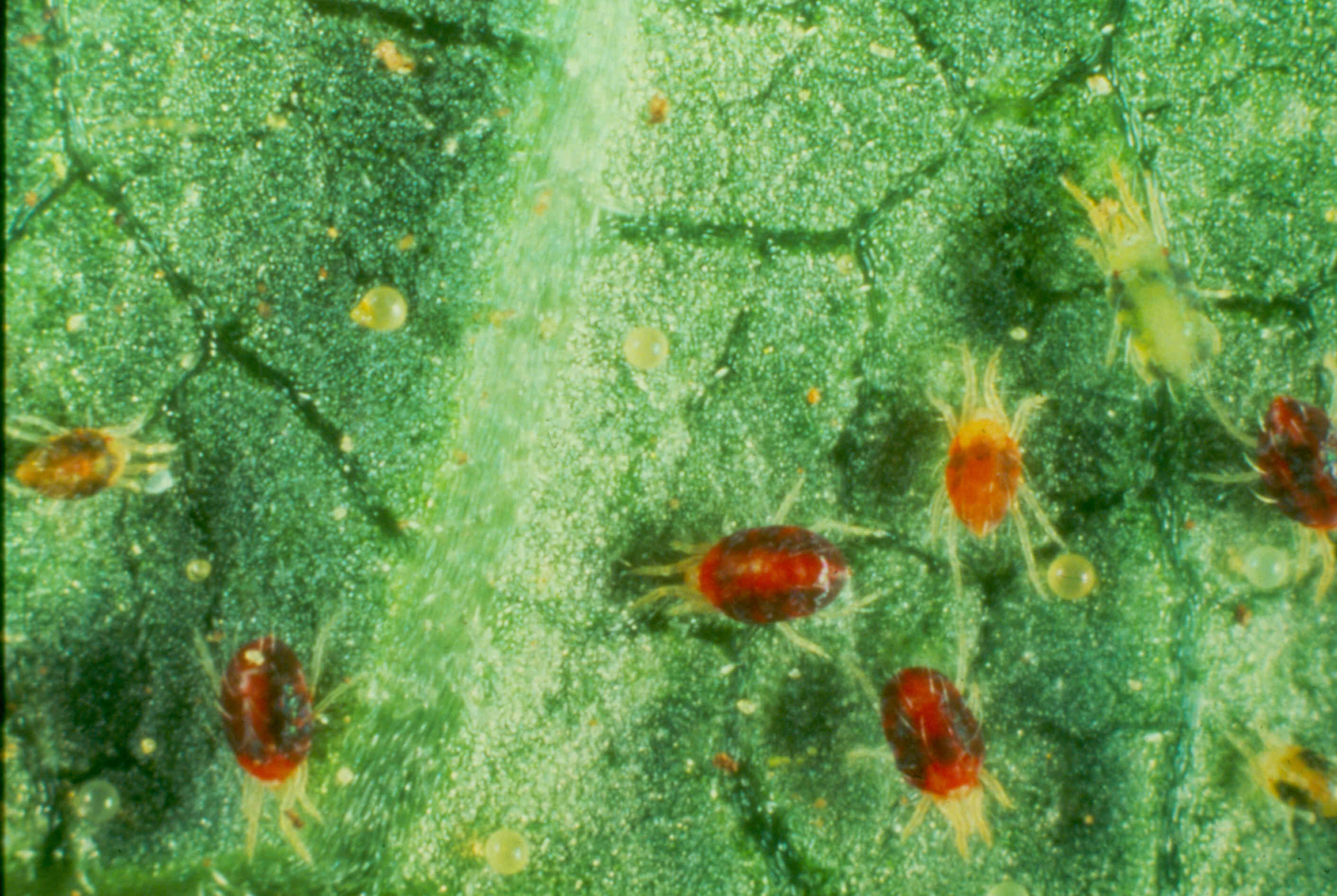 Ladybugs eat mites.
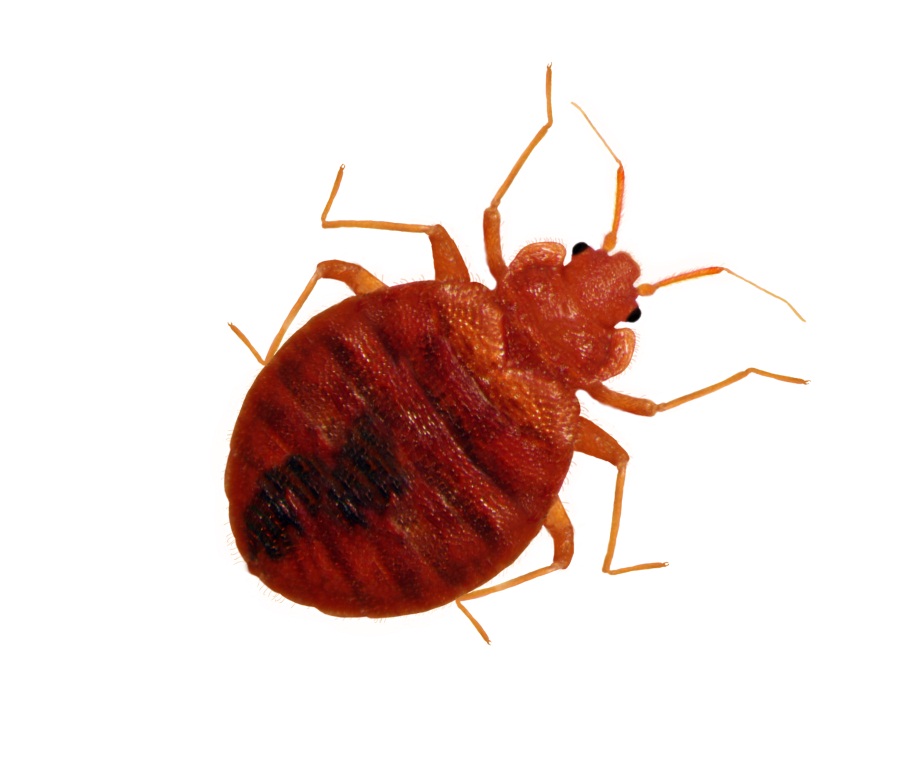 Ladybugs eat mites.
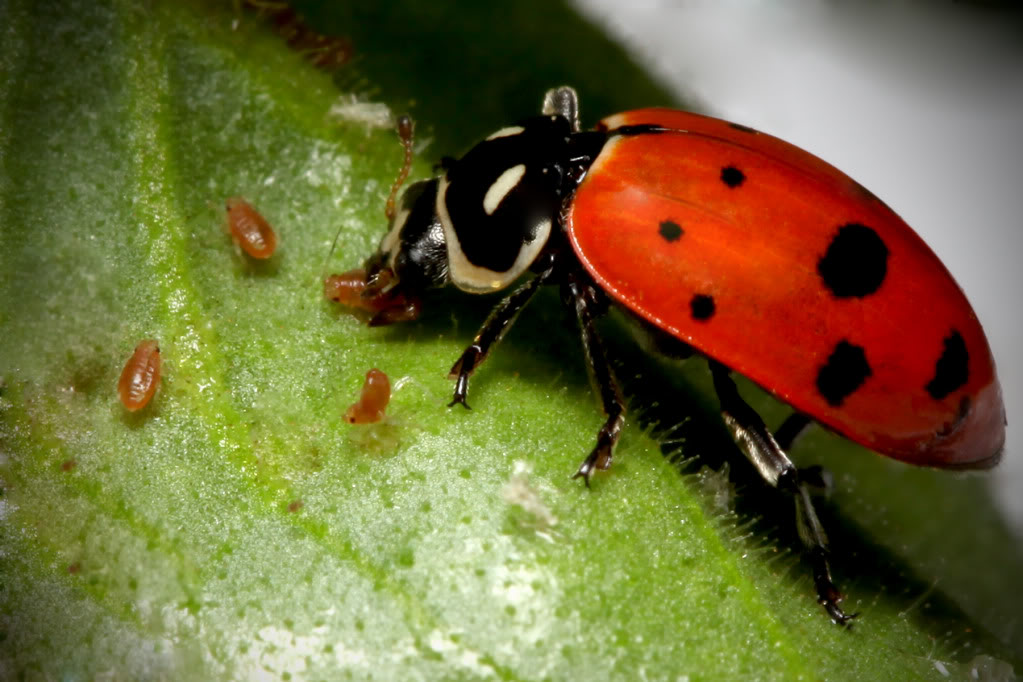 Ladybugs eat aphids.
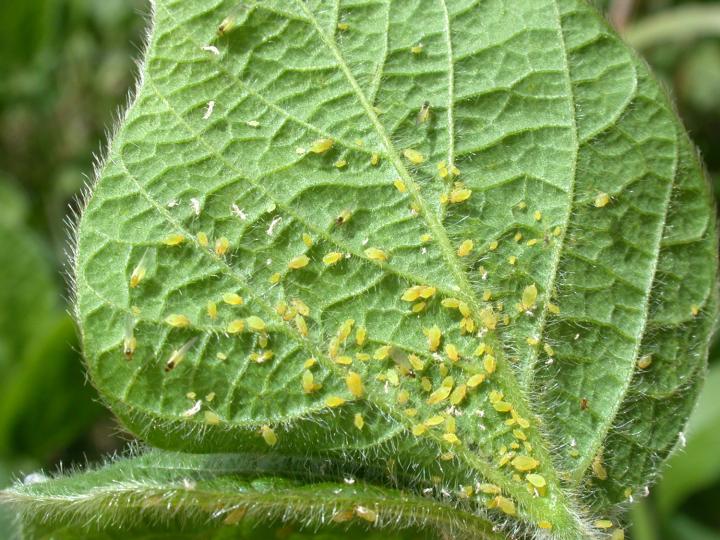 Ladybugs eat aphids.
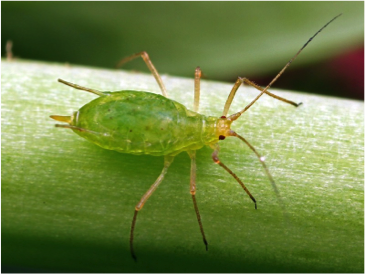 Ladybugs eat aphids.
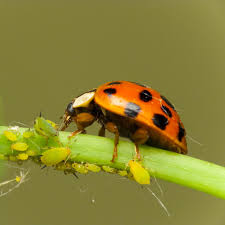 Ladybugs eat aphids.
Ladybugs eat
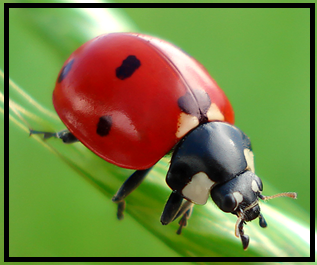 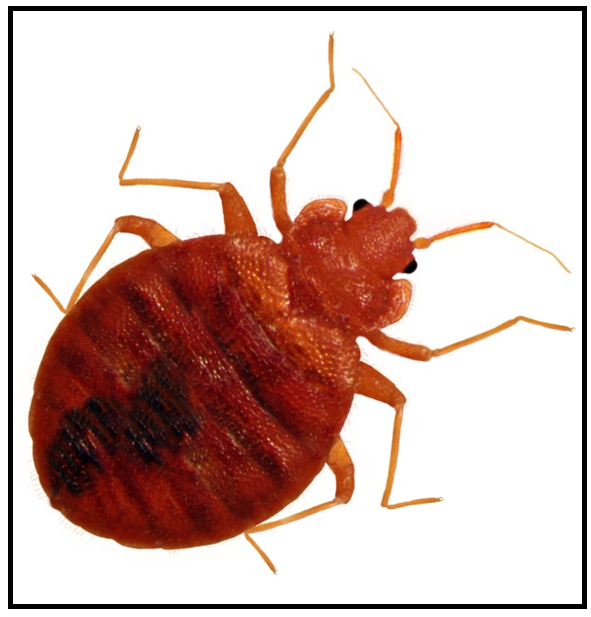 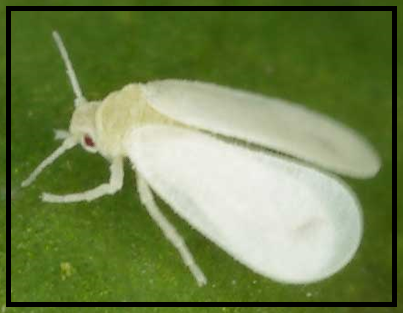 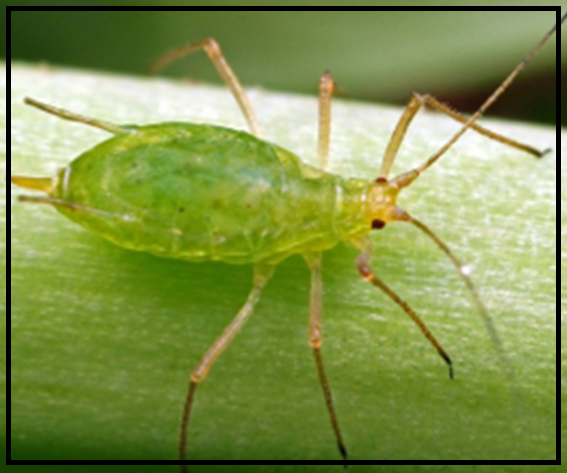 whiteflies			 mites			  aphids